AUSTRALIA
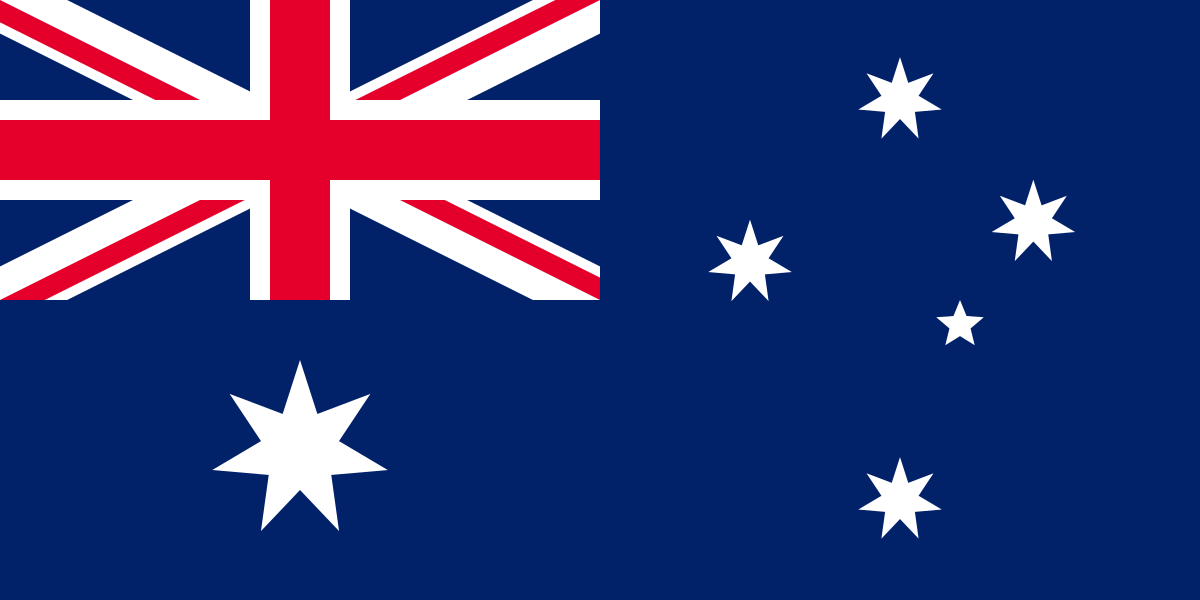 Dark blue
Little Union Jack in the upper left corner
Commonwealth Star (seven pointed star) in the  lower left corner
Southern Cross constelation on the right
Location on the world map
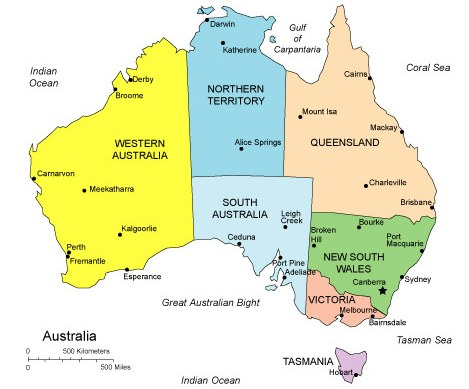 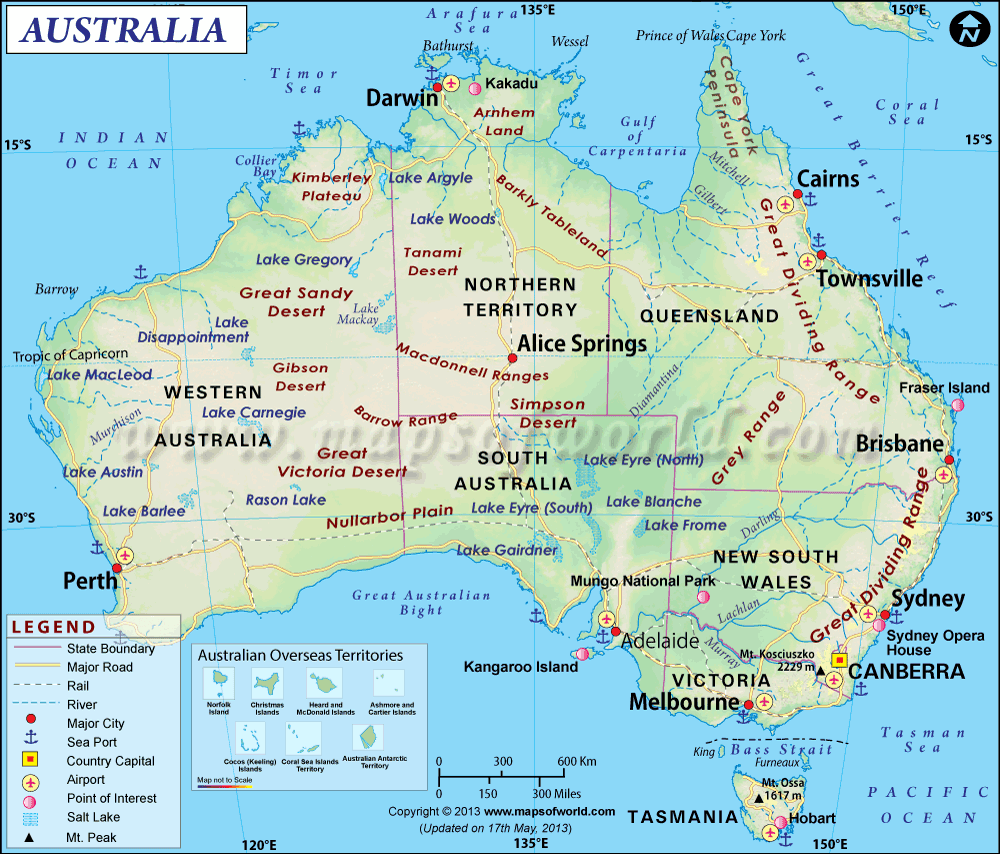 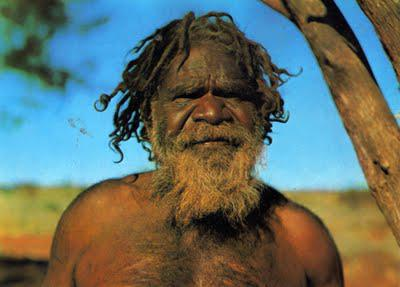 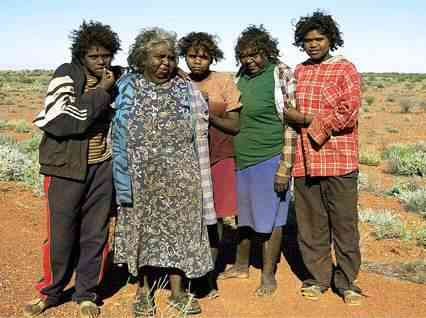 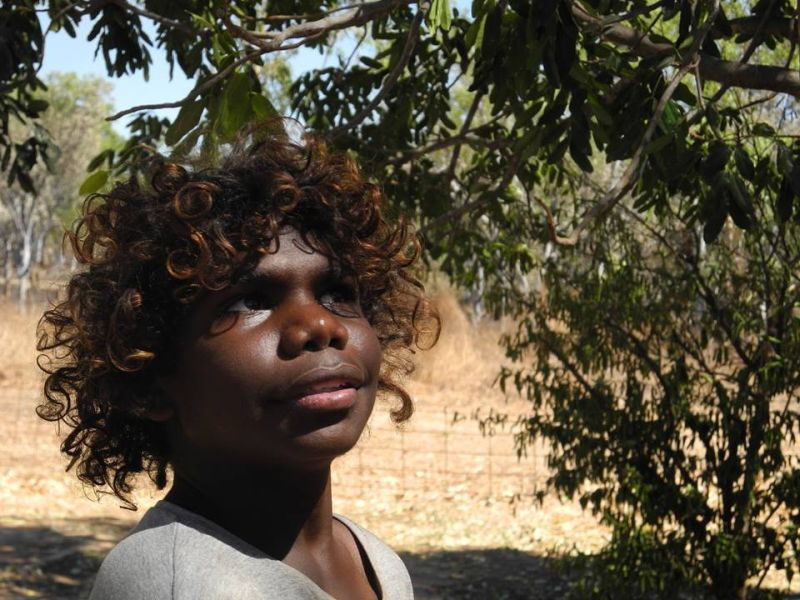 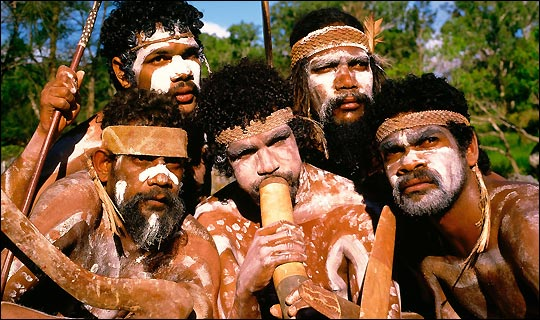 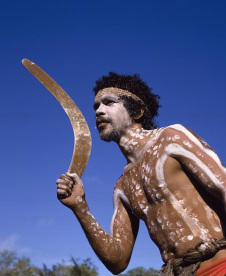 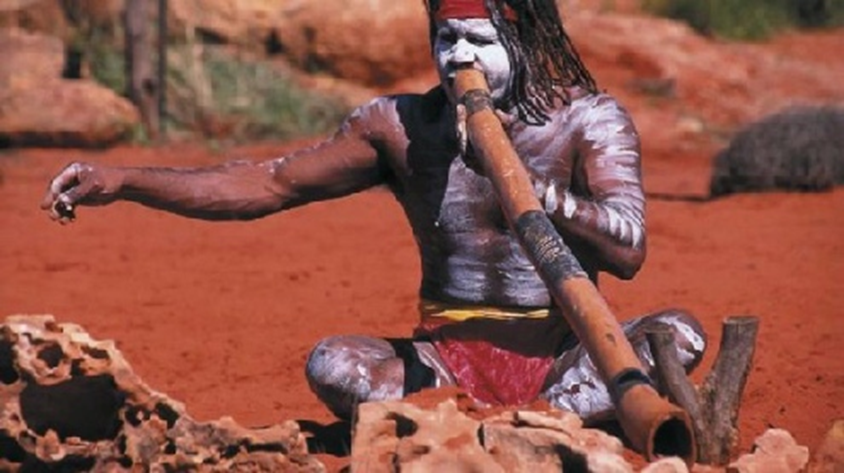 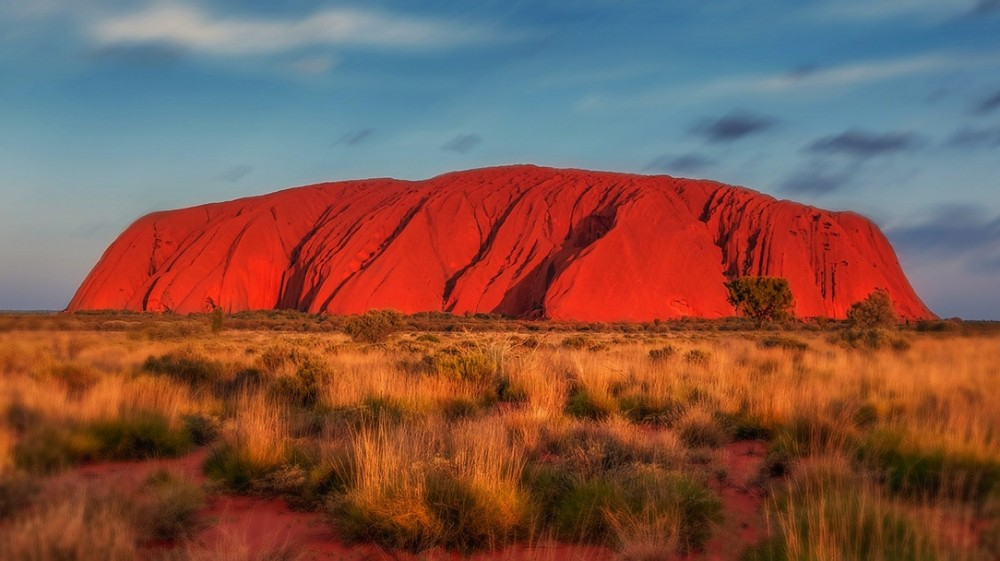 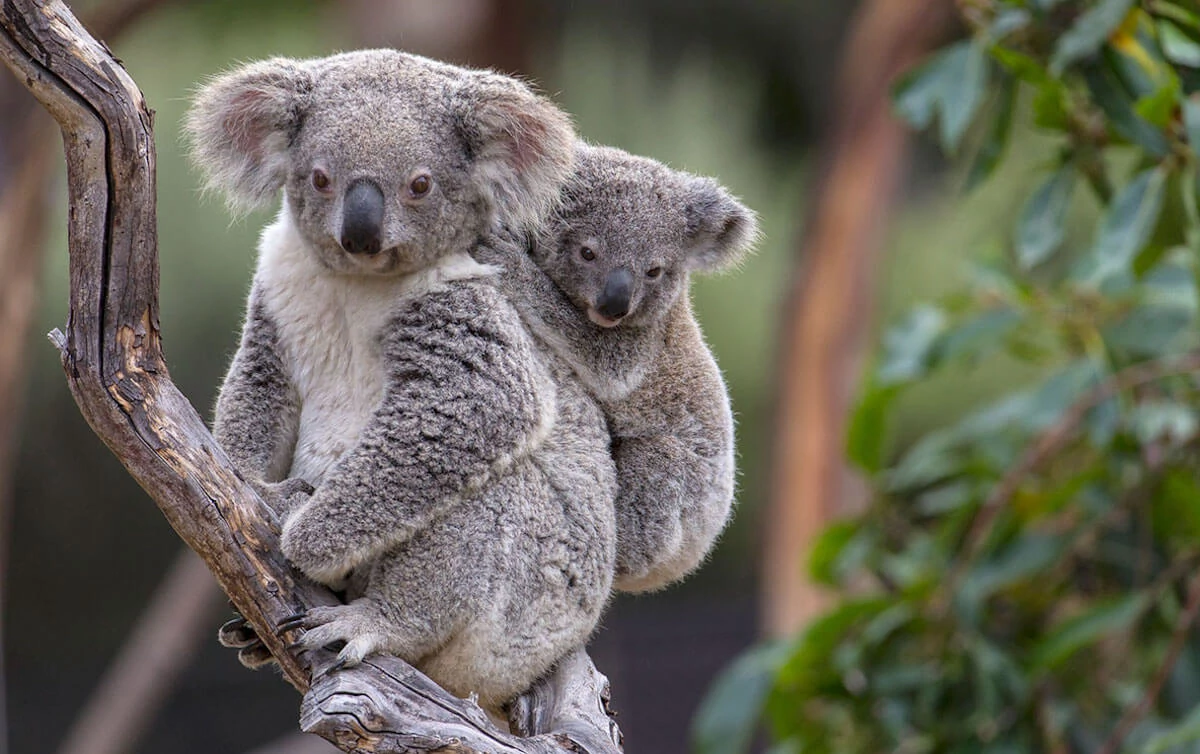 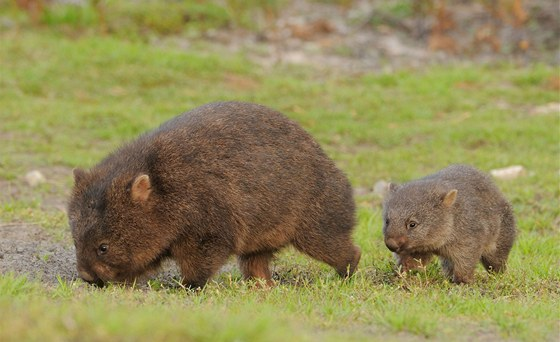 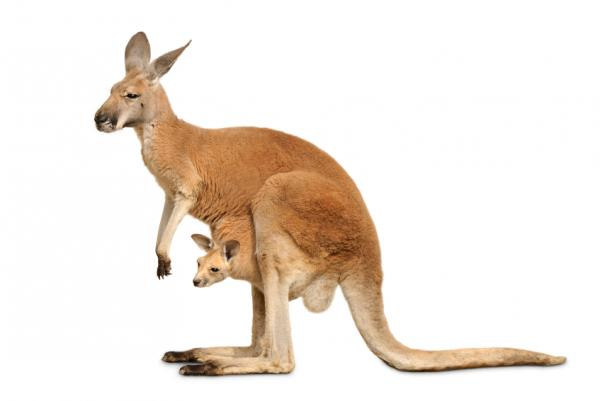 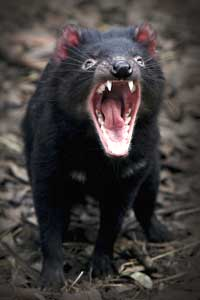 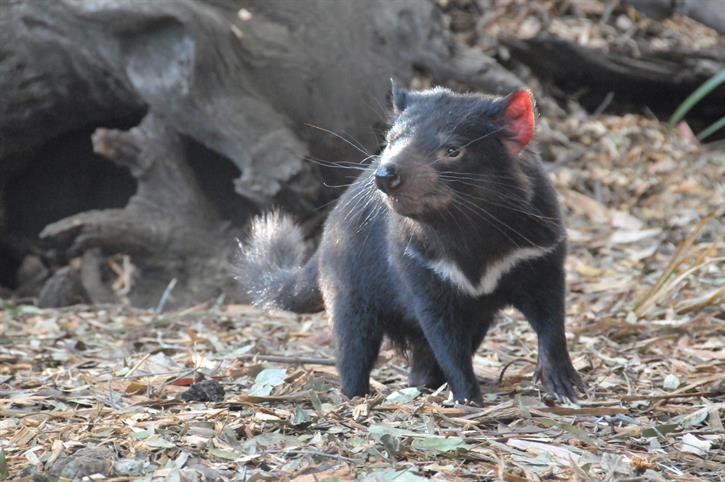 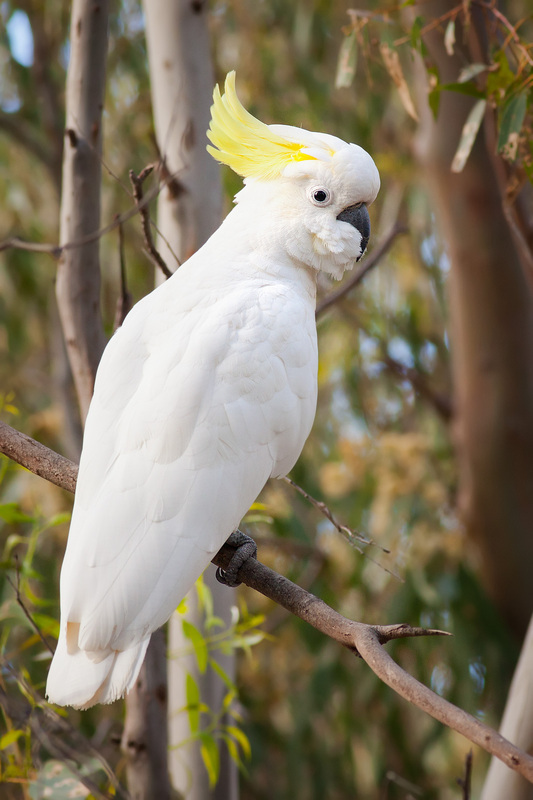